NNDSS eSHARE February 2023 Webinar
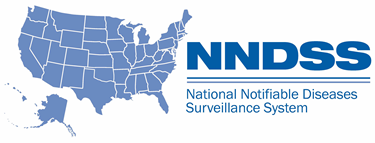 Division of Health Informatics and Surveillance
February 21, 2023
Agenda
NNDSS Updates and Announcements
CDC Case Surveillance Modernization Updates
Case Surveillance Data Standardization—Paving the Way for Increased Interoperability
Questions and Answers
NNDSS Updates and Announcements
Michele Hoover, MS
Data Standardization and Assistance Team (DSAT)
Office of Public Health Data, Surveillance, and Technology
Tuberculosis and Latent TB Infection (LTBI)                  Message Mapping Guide (MMG) Implementation
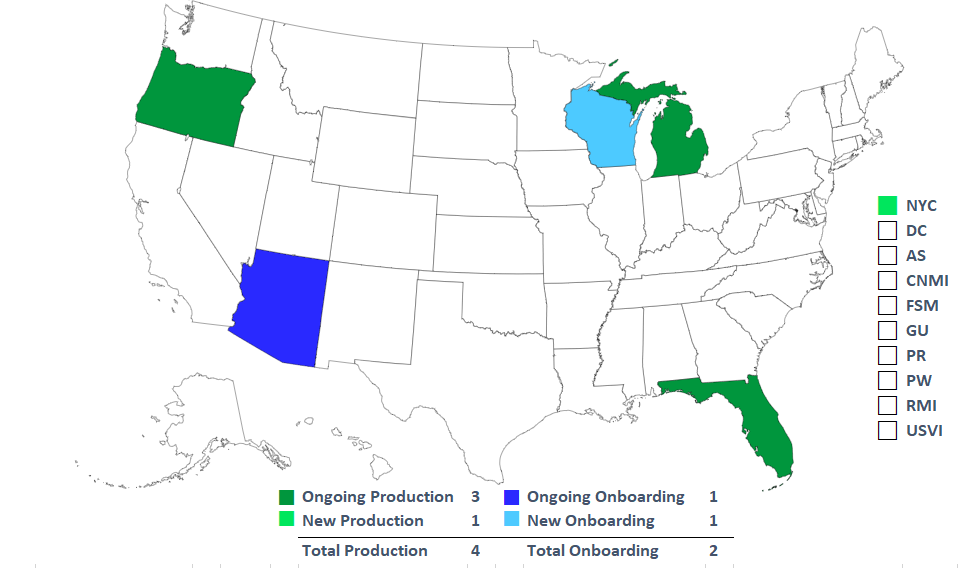 Status as of 2/21/2023
16 in TB Cohorts
7 receiving individual technical assistance
4
Case Surveillance Modernization Updates
Danielle Tack, DVM, MPVM, DACVPM
Data Standardization and Assistance Team Lead
Office of Public Health Data, Surveillance, and Technology
Progress Highlights
6
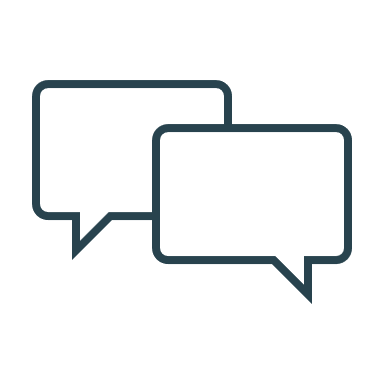 Questions or Feedback?
Use this Jurisdiction feedback form

Visit our Frequently Asked Questions page

We look forward to hearing from you!
7
Case Surveillance Data   Standardization—Paving the Way for Increased Interoperability
Sara Johnston, MPH, NNDSS Program Lead
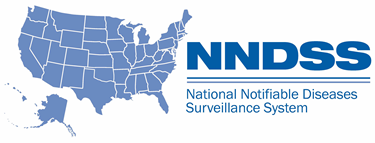 Office of Public Health Data, Surveillance, and Technology
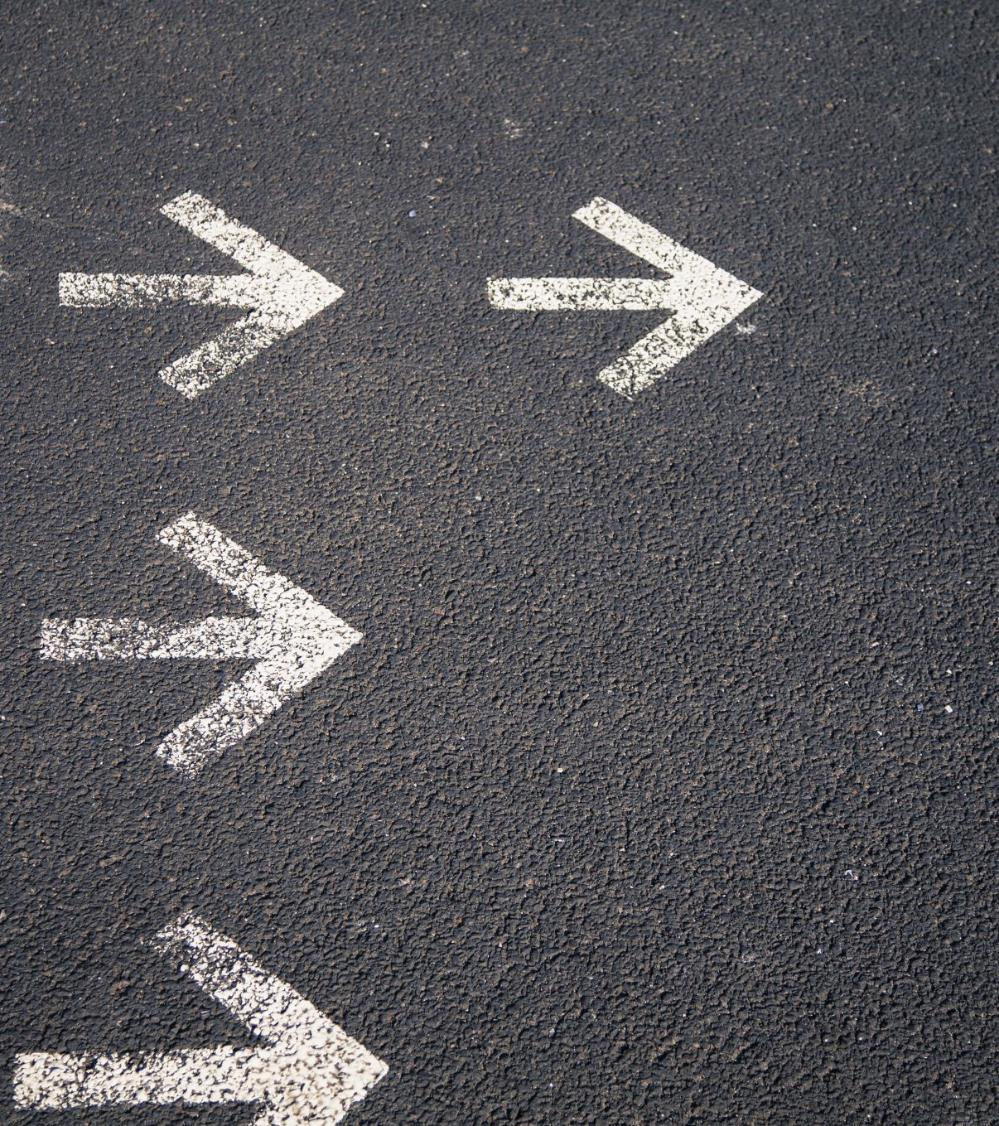 Drivers for Standardization and Harmonization Efforts
Responds to jurisdictions’ requests
Advances health equity work
Identifies basic information needed for emergency responses (COVID-19, mpox)
Supports preparedness by setting up data elements before we know the condition
Facilitates interjurisdictional data exchange
Streamlines the case data flow  (electronic health record [EHR], jurisdiction surveillance systems, CDC)
9
High-level GoalData standardization across the case surveillance ecosystem results in greater interoperability and automation, leading to increased efficiency
10
The future is ours to create.
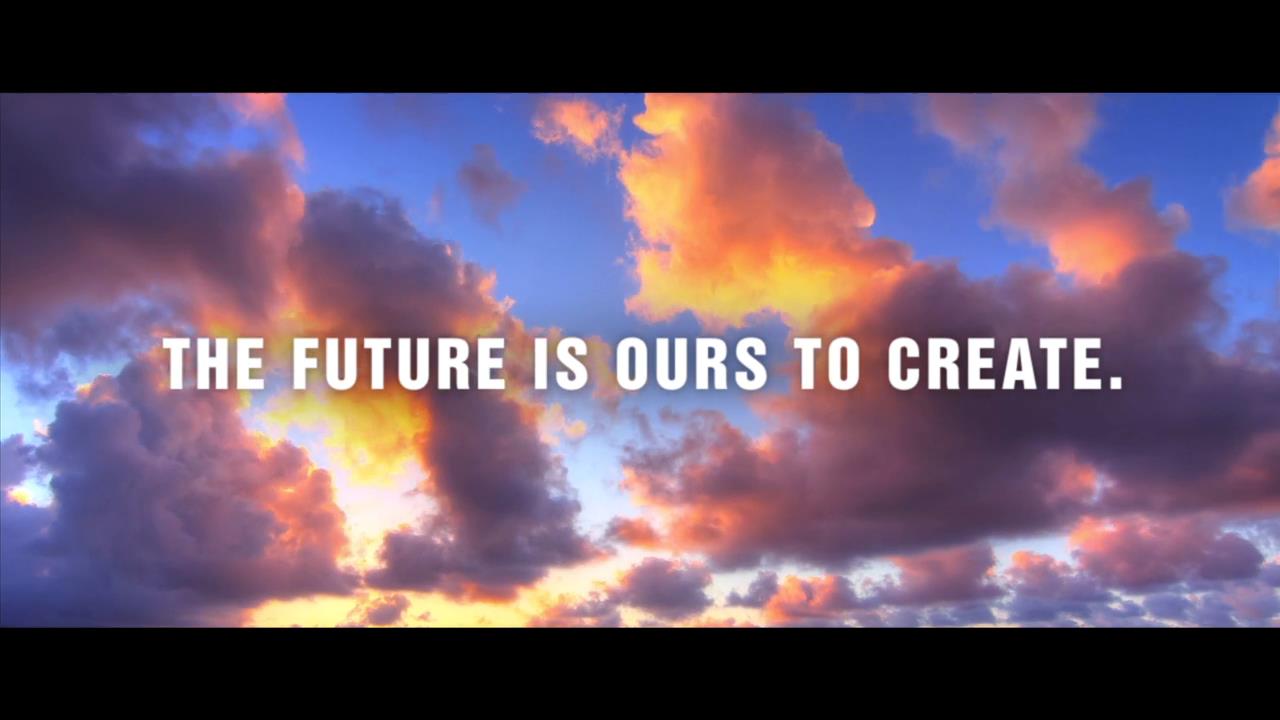 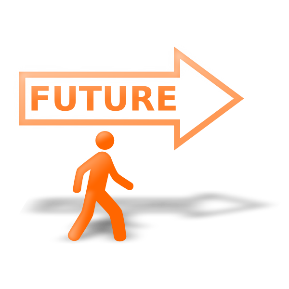 11
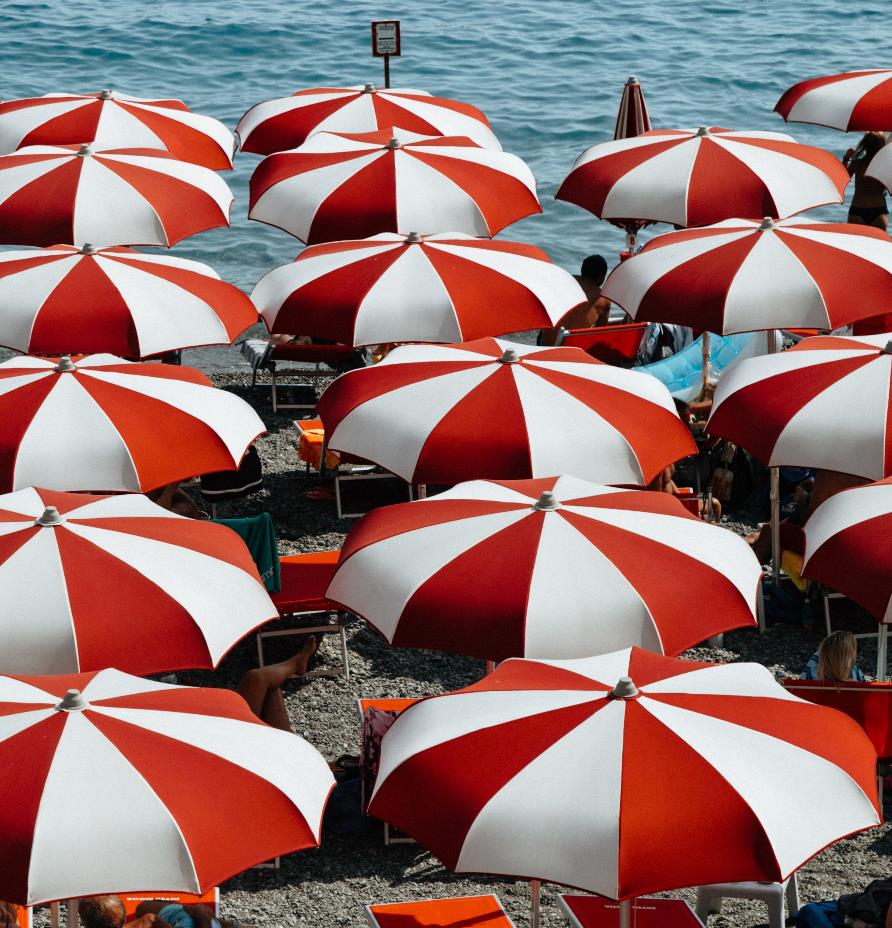 What is “Generic” or “Core”’ Data for a Case?
Jurisdiction surveillance systems are set up with data elements that are present for any condition. 
Includes contact info, demographics, case classification status, onset date, diagnosis date, and dates related to reporting or entry in the system
12
What if We Expand the ”Core” Data?
This means we are asking for the data the same way across all conditions.

It allows jurisdictions to include these new “expanded core” data elements in their system as general data elements for any condition.

Setting up a new condition to include these data elements should be easier because the format for collecting and sending is already there.
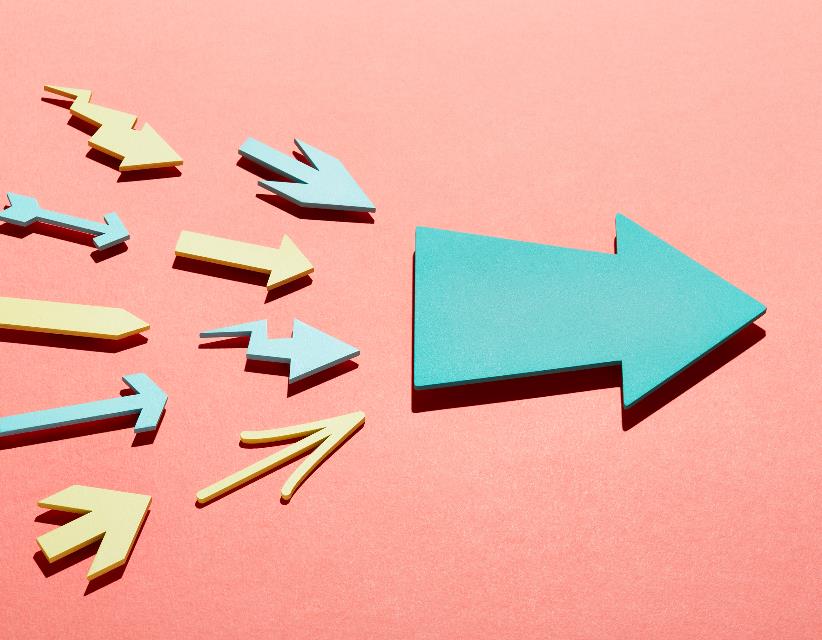 13
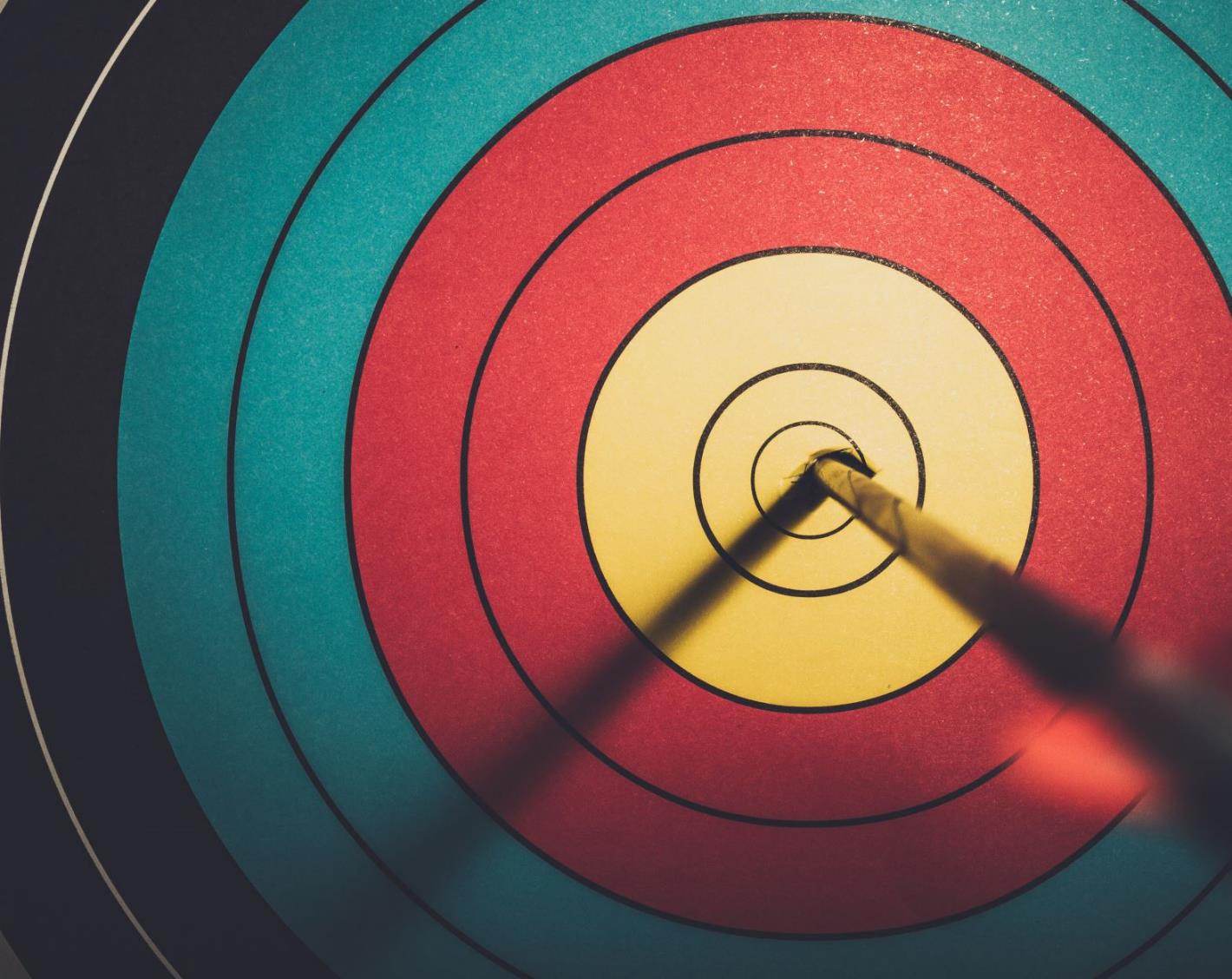 What Should the “Expanded Core” Look Like?
There are common categories of information collected during public health investigations.
What is common across MMGs?
Use existing standards 
What comes into the surveillance system in a standardized way (electronic lab reporting [ELR], electronic case reporting [eCR], vaccine history)?
14
What Does the Case Data Structure Look Like? (Example)
Case demographics
	Core demographics
	SOGI1 and SDOH2
	Industry and occupation
Pregnancy
Clinical
	Hospitalization
	Underlying conditions
	Signs and symptoms
	Treatment
Risk factors/exposures
Travel history
Lab test information
Vaccination
Death
Public health process info
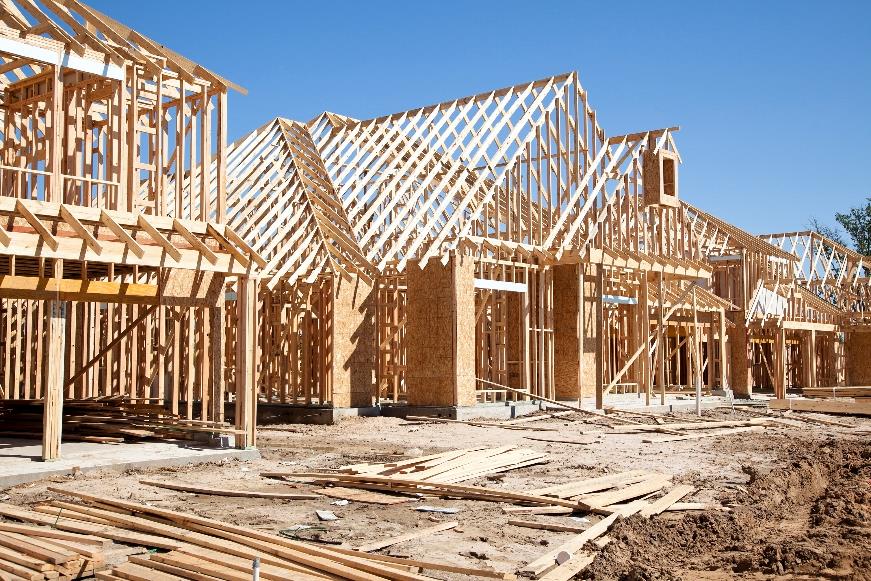 15
1SOGI: sexual orientation and gender identity
2SDOH: social determinants of health
Where Do the Data Come From?
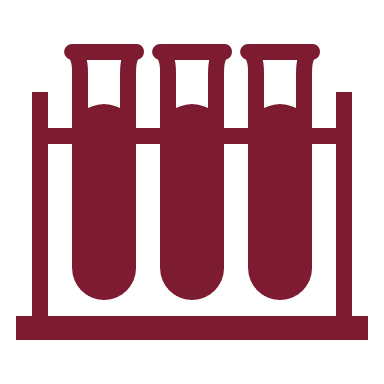 Jurisdiction
Case demographics
	Core demographics
	SOGI1 and SDOH2
	Industry and occupation
Pregnancy
Clinical
	Hospitalization
	Underlying conditions
	Signs and symptoms
	Treatment
Risk factors/exposures
Travel history
Lab test information
Vaccination
Death
Public health process info
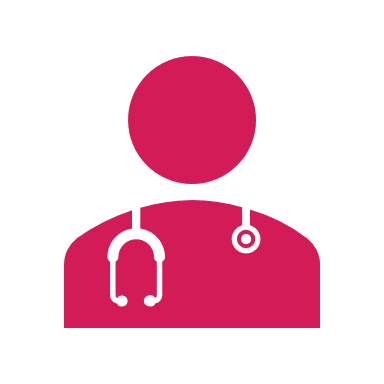 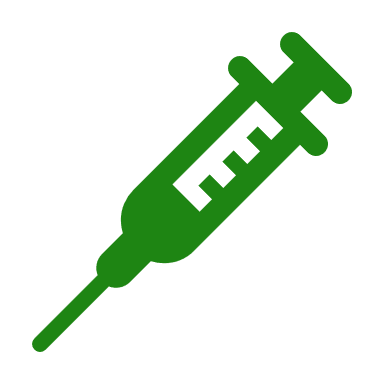 Laboratory
Immunization Registry
Health Care
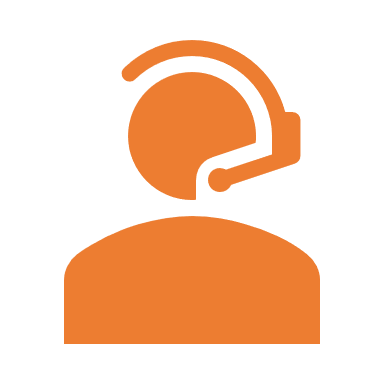 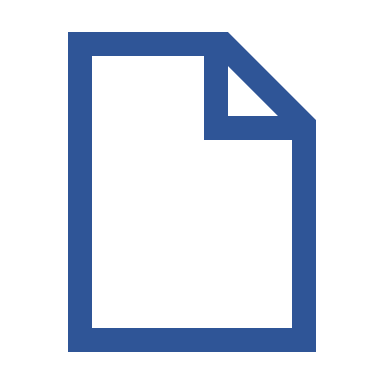 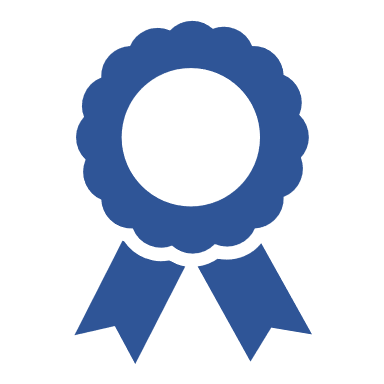 Vital Records
Public Health Investigation
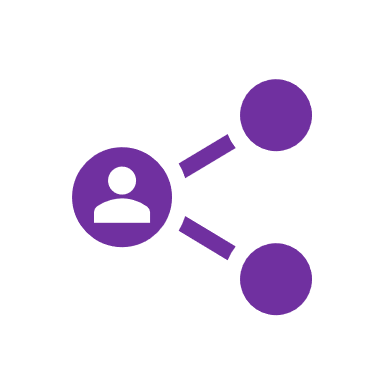 Outbreak & Contact Tracing
16
1SOGI: sexual orientation and gender identity
2SDOH: social determinants of health
Importance of Aligning Data Throughout the Case Surveillance Ecosystem
17
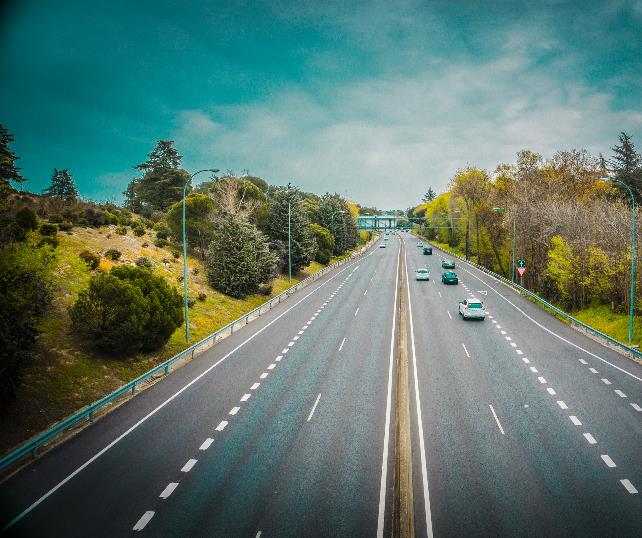 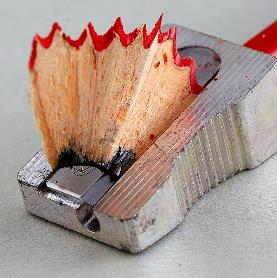 Standardization Matters
Our lives operate on it.
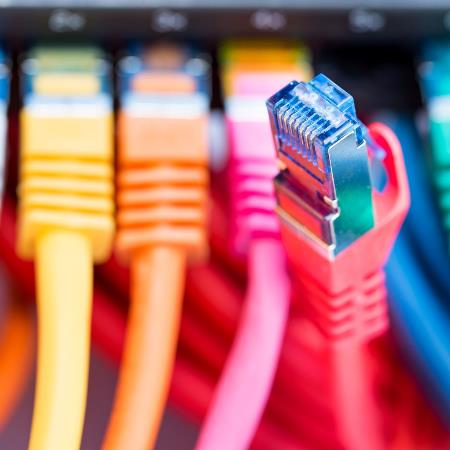 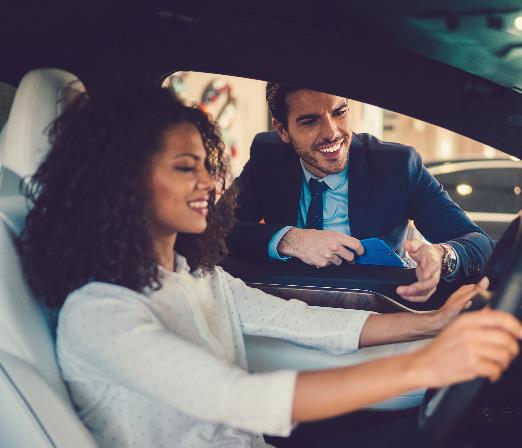 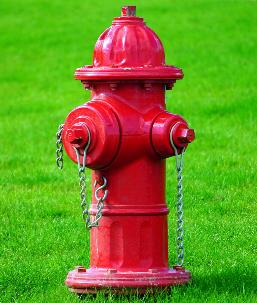 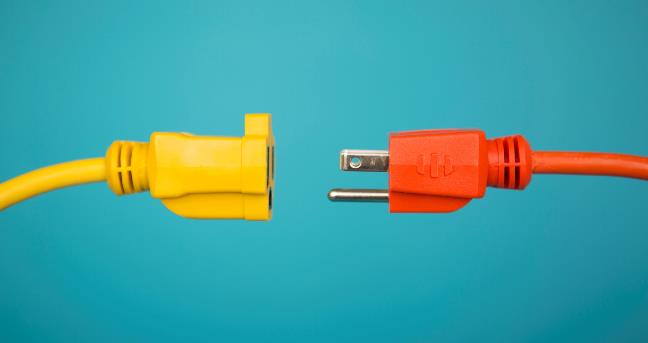 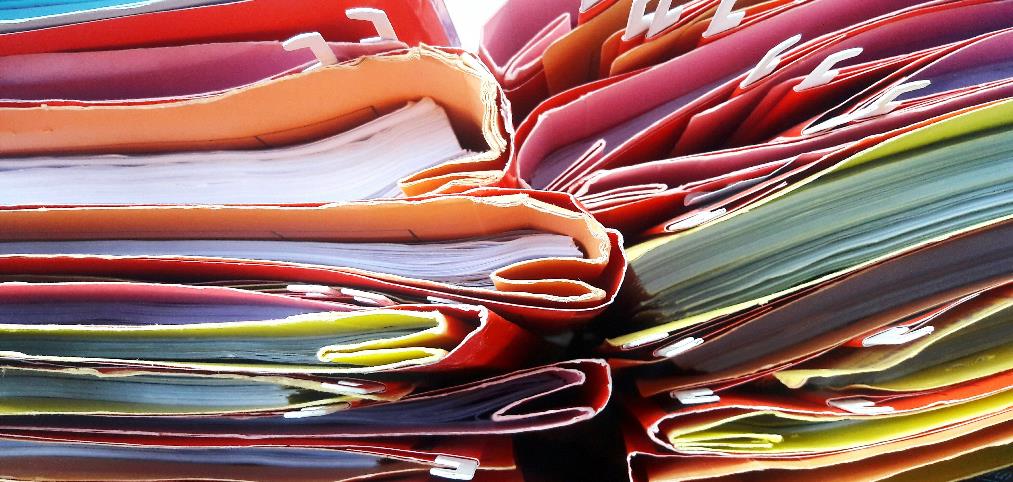 Standardization in Health Care and Public Health
Efforts to standardize and promote interoperability across EHR systems provided a common language and led to more data available

Public health needs to capitalize on the efforts in health care and apply the same principles to public health data exchange

Standardization of data from health care, data held in jurisdiction surveillance systems, and data requested by CDC will result in more data available to those  who need it
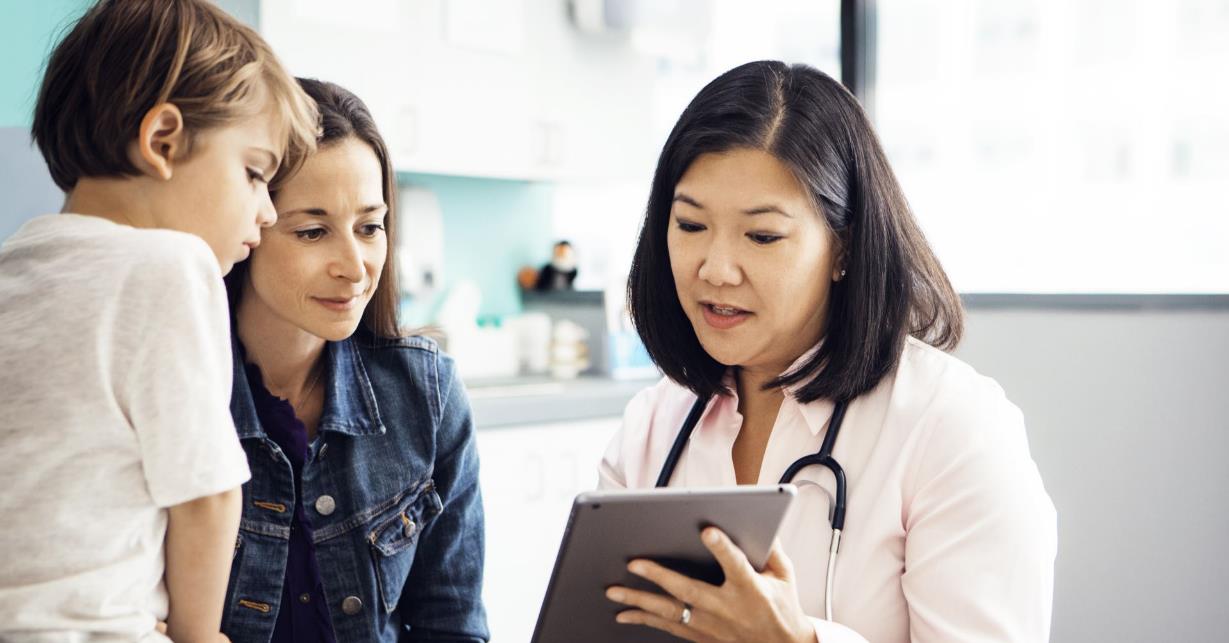 19
Data Flow Example
4
3
Patient Interview
Case Review and Classification
Can jurisdictions use a standard framework for transferring cases to other jurisdictions?
1
Electronic Laboratory Report
Surveillance System

Race: Unknown Asian Pacific Islander

Medication: 	Antibiotic A (prescribed)
	Antibiotic A (completed)

Classification: Confirmed
Message Mapping Guides 

Race?
Medication?
Classification?
2
Electronic Initial Case Report (eICR)
Can jurisdictions consume and store data in the same way across conditions?
Can CDC ask for data in the same way across conditions?
20
Automated… 
electronic reporting from labs and health care
consumption of the reports into the jurisdiction surveillance system
linkage with other systems (e.g., immunization registry, death registry, health information exchange [HIE], etc.)
review of the available case data for case classification status assignment (when available data are enough to classify)
data analysis and visualization for decision-making
electronic notification sent to CDC for cases meeting notification criteria (based on classification)
notification processing and “translation” of data into epi-friendly concepts (e.g., lab observation LOINC and SNOMED-CT codes)
What Should the Future Look Like?
21
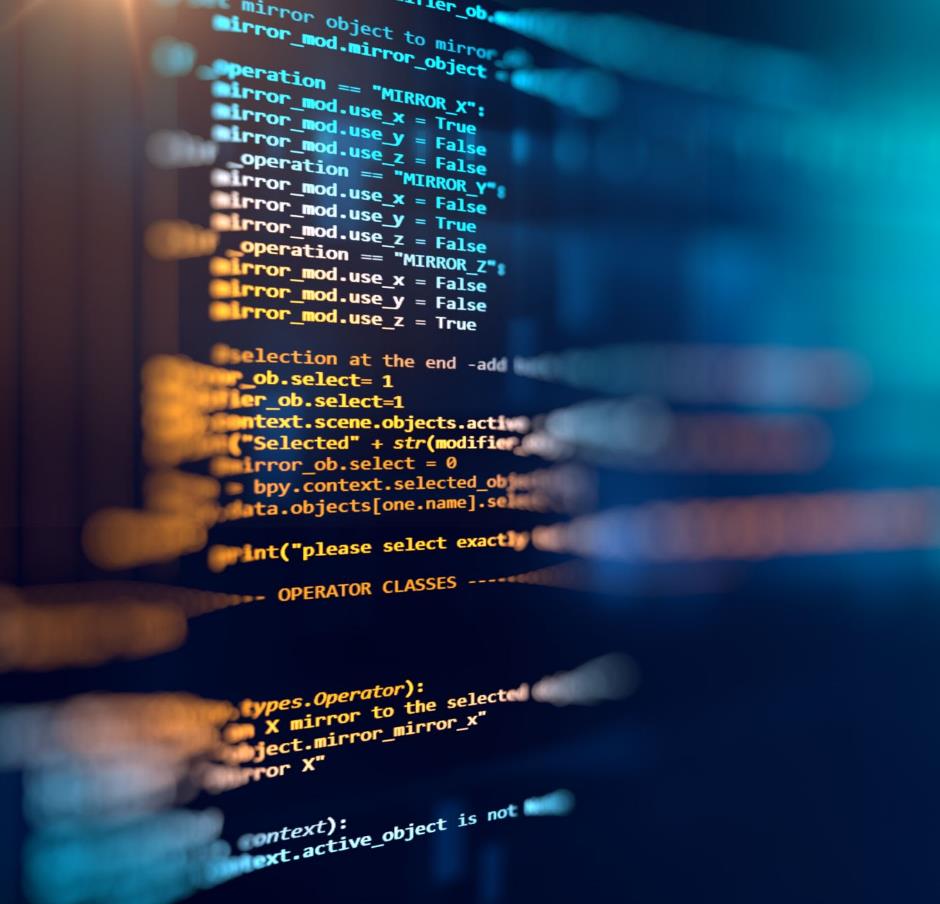 Data Standardization     is the Key
For systems to talk to each other 
   and share automated services, 
      they must speak the same language.
22
CSTE/CDC Collaboration: Case Data Element Standardization
CSTE/CDC collaboration: 
Case data element standardization
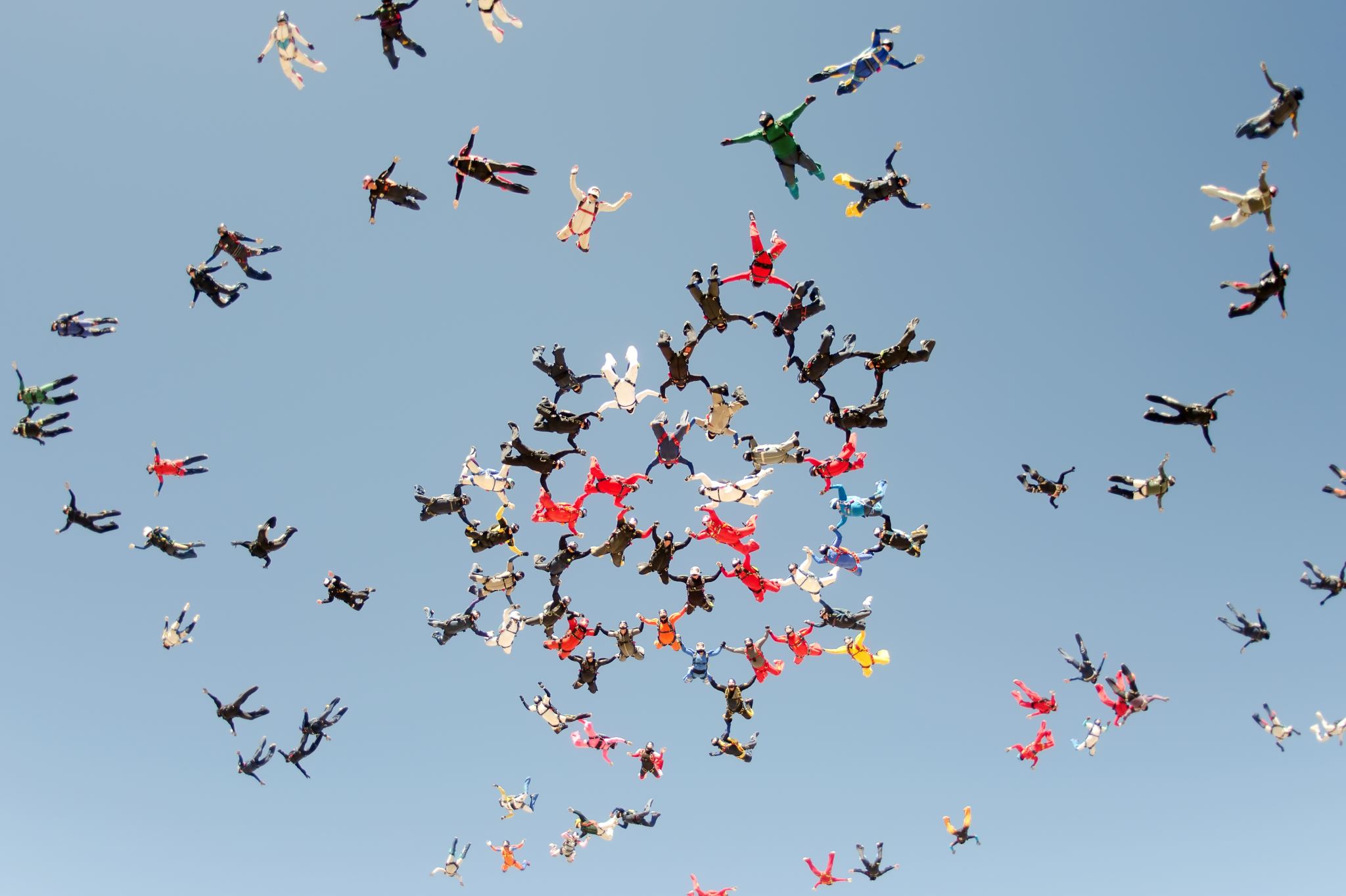 CSTE Data Standardization Work Group will bring together jurisdictions, CDC programs, and other SMEs to discuss and make recommendations on standardization of data elements
24
Data Element Discussions
How it is represented in other standards (eCR, ELR, and other HL7/FHIR)
Related data elements in U.S. Core Data for Interoperability (USCDI) & USCDI+
Other standardization work completed or ongoing
How it is represented across case notification message mapping guides (MMGs)
Feedback received from jurisdictions and CDC programs
Other?
25
Prioritizing Data Elements to Work On
Factors to consider:
Considered core data, maybe already standard across conditions
Very common across conditions (although may not be standardized across conditions)
Other standardization work is going on 
 + Well established standard exists
 - Standards work underway will inform our action (may want to wait)
Pain points for jurisdictions or CDC
Simplicity – what can we make progress on in the shorter term?
Data that results in public health action, importance of the data
Part of the emergency response case surveillance data elements?
Others?
26
Potential Data Classes
Health Equity/Social Determinants of   Health (SDOH)
Sexual Orientation and Gender    Identity (SOGI)
Pregnancy
Tribal affiliation
Race/ethnicity 
Disability
Industry and occupation
Travel
Hospitalization
Underlying conditions, exposures, and risk factors
Signs and symptoms/clinical manifestation
Laboratory observations  
Immunization history
Medications 
Reporting source & information source
Case identifiers, including CDC emergency response case ID 
Lab identifiers (to link case and lab data) 
Other?
27
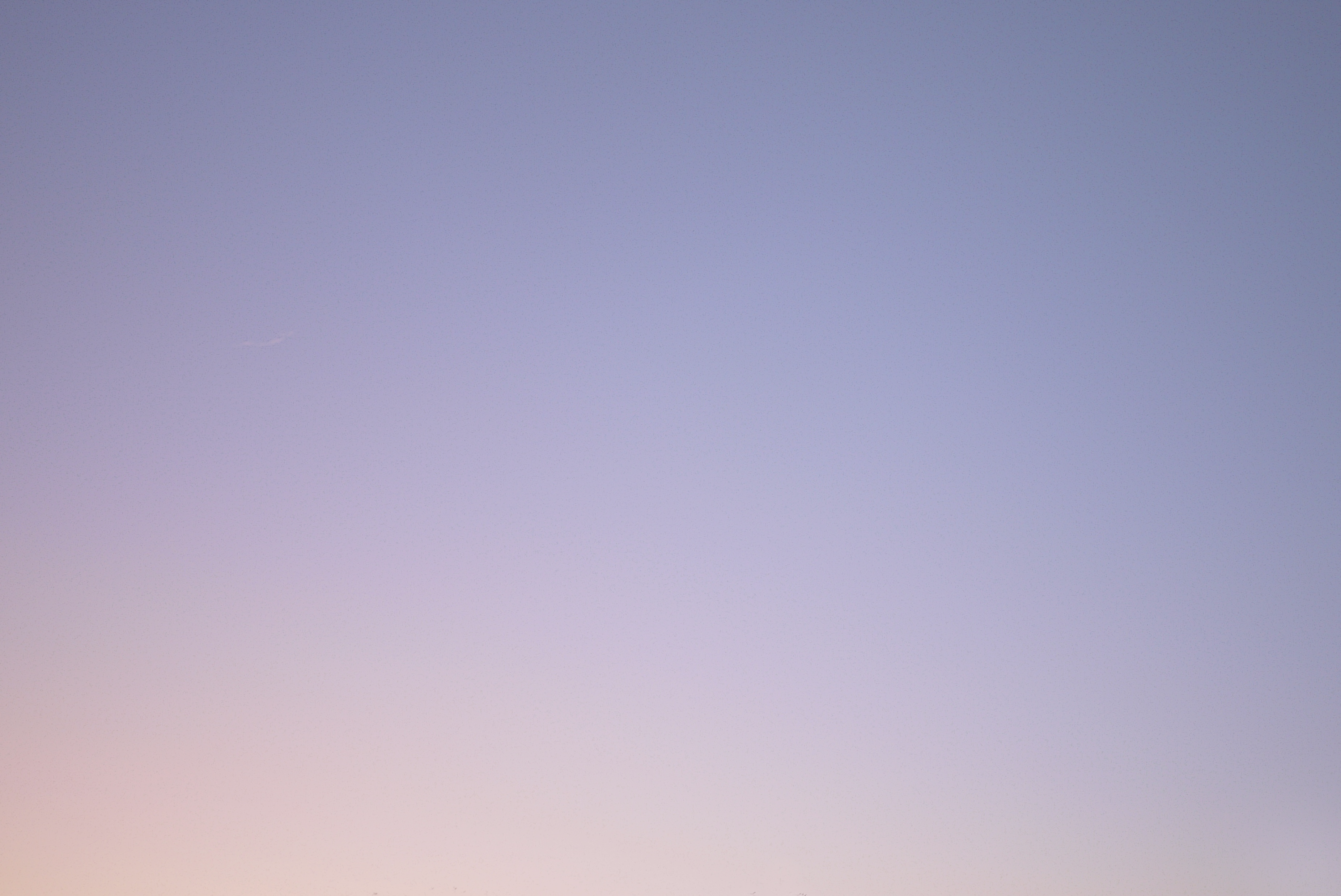 This case data standardization effort will:
Create standards for data across the case surveillance ecosystem​
Benefit jurisdiction surveillance systems and processes, including 
inter-jurisdictional sharing or transfer of case data 
(e.g., local to state, or state to state)​
Coordinate with the CDC emergency response case data element project​
Inform the new data dictionary for case notification to CDC​
28
What’s Next?
Join the Data Standardization Work Group: last Friday of each month at 1pm EDT
Next meeting: February 24, 2023
Topic: Hospitalization

Email Becky Lampkins, CSTE, at blampkins@cste.org for the invite
Thank you! See you March 21, 2023, for the next NNDSS eSHARE
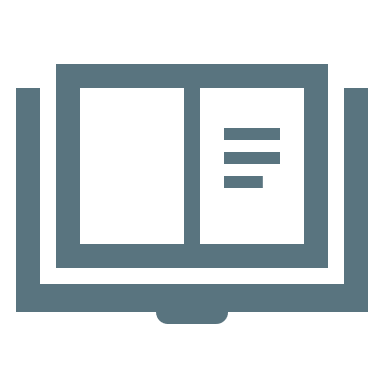 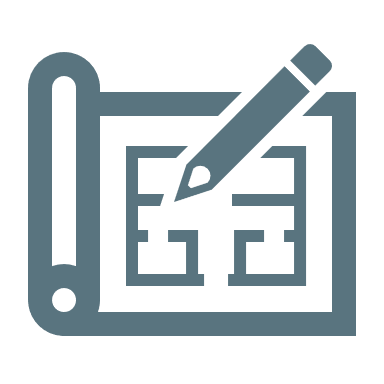 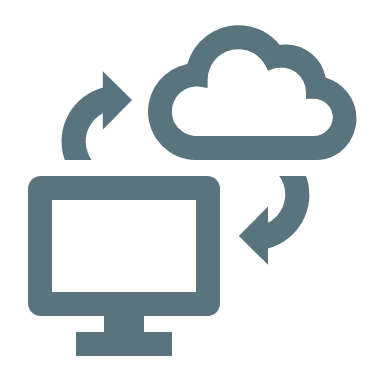 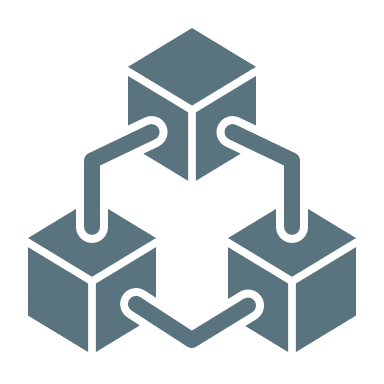 Subscribe to Case Surveillance News
Access NNDSS’ Technical Resource Center
Email edx@cdc.gov for technical help
Learn about case surveillance modernization
The findings and conclusions in this report are those of the authors and do not necessarily represent the official position of the Centers for Disease Control and Prevention.